Презентация тема: «Волейбол»
Выполнил: учитель физической культуры  Блинов В. С.
МБОУ СОШ № 22
			2014 г.
Актуальность работы
Данная учебная программа: будет способствовать повышению интереса учащихся к физической культуре и спорту;
позволит мотивировать потребности учащихся к здоровому образу жизни;
Выступление учащихся на школьных соревнованиях.
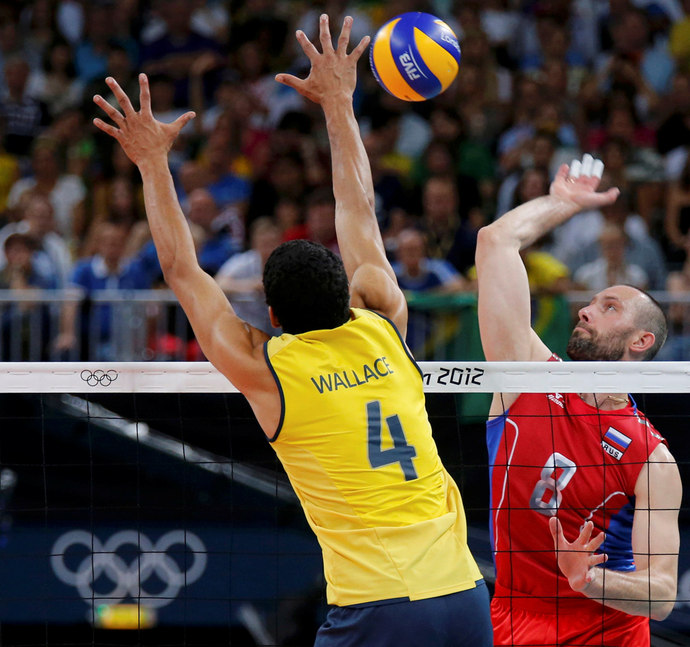 Цели и задачи
Развивающие: развить у учащихся быстроты, ловкости, силы, выносливости.
Образовательные: Создание представление о технике и тактике игры в волейбол.
Воспитательные: Воспитание нравственных, физических, психических качеств, необходимых для личностного  развития учащихся.
Волейбол- спортивная игра, которая входит в раздел программы по спортивным играм.
Техника	нападения и защиты.Нападающий удар.Прием мяча.Блокирование.
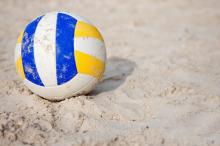 ПОДАЧИ
Верхняя прямая

Нижняя прямая

Нижняя боковая

Верхняя боковая
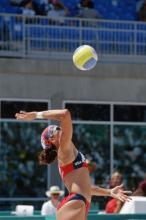 Передачи
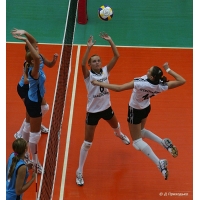 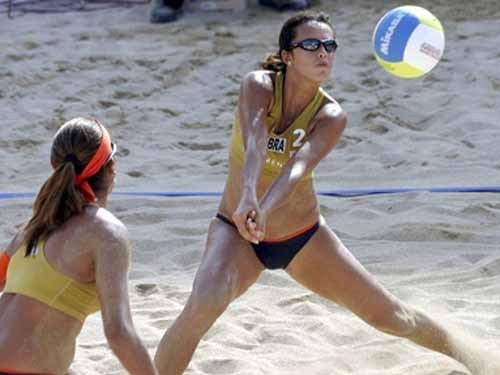 Верхняя
Нижняя
Передача
Технический прием, 
с помощью которого
мяч направляется
партнеру для продолжении
 игры
или переправляется на 
сторону 
противника, 
называется -
передачей
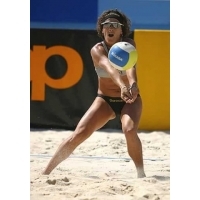 Передачи различают
По направлению: 
передачи вперед,
над собой,
назад,
По длине траектории:
длинные передачи – через
 зону,
короткие  - в соседнюю зону,
укороченные – в свою зону,
По высоте:
передачи низкие,  средние.
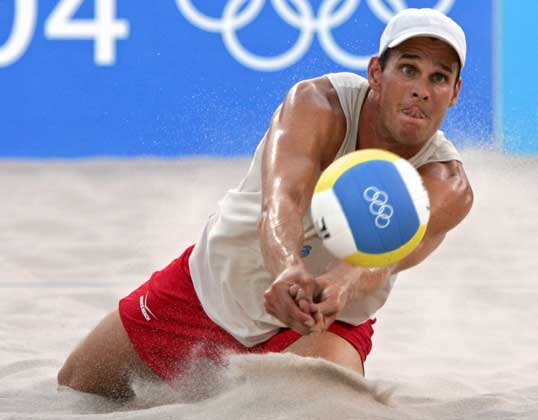 Нападение
Нападающие удары 
Технический прием атаки, состоящий в перебивании одной рукой мяча, находящегося выше верхнего края сетки, на сторону противника, называется нападающим ударом. 
Скорость полета мяча зависит от удара: чем сильнее удар, тем больше скорость, следовательно, его труднее принять. 
По технике выполнения, различают прямой нападающий удар и боковой. По скорости полета мяча различают:
1) Силовые(скоростные); 2) Кистевые(ускоренные); 3) Обманные(медленные).
Нападающий удар
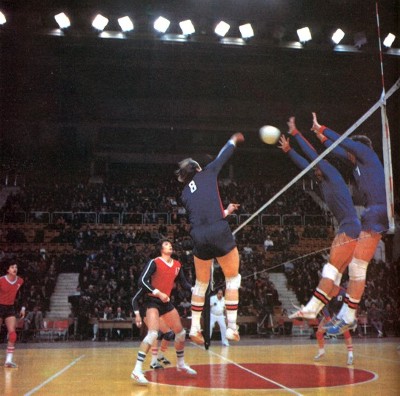 Прямой нападающий удар
БЛОКИРОВАНИЕ
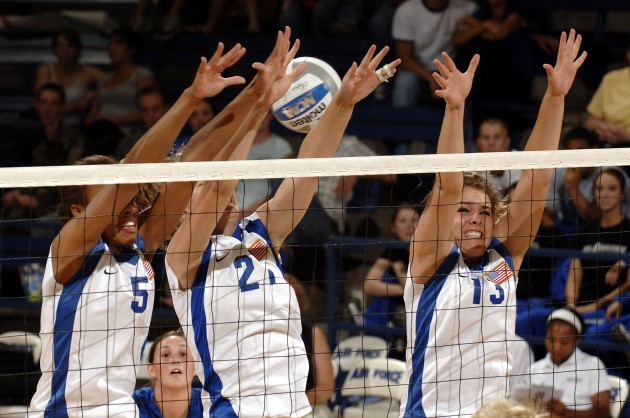 Тактика волейбола
Индивидуальными называются самостоятельные действия игроков, осуществляемые без партнеров;
Групповыми – взаимодействие двух- трех- четырех игроков; 
Командными – взаимодействия всех игроков команды.
Мониторинг физического развития учащихся за 2012-2014 учебный год.